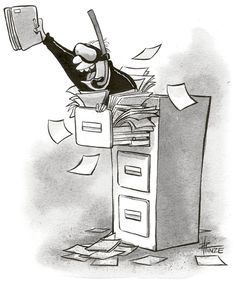 Vai mūsu dzīve ir atkarīga no dokumentiem?
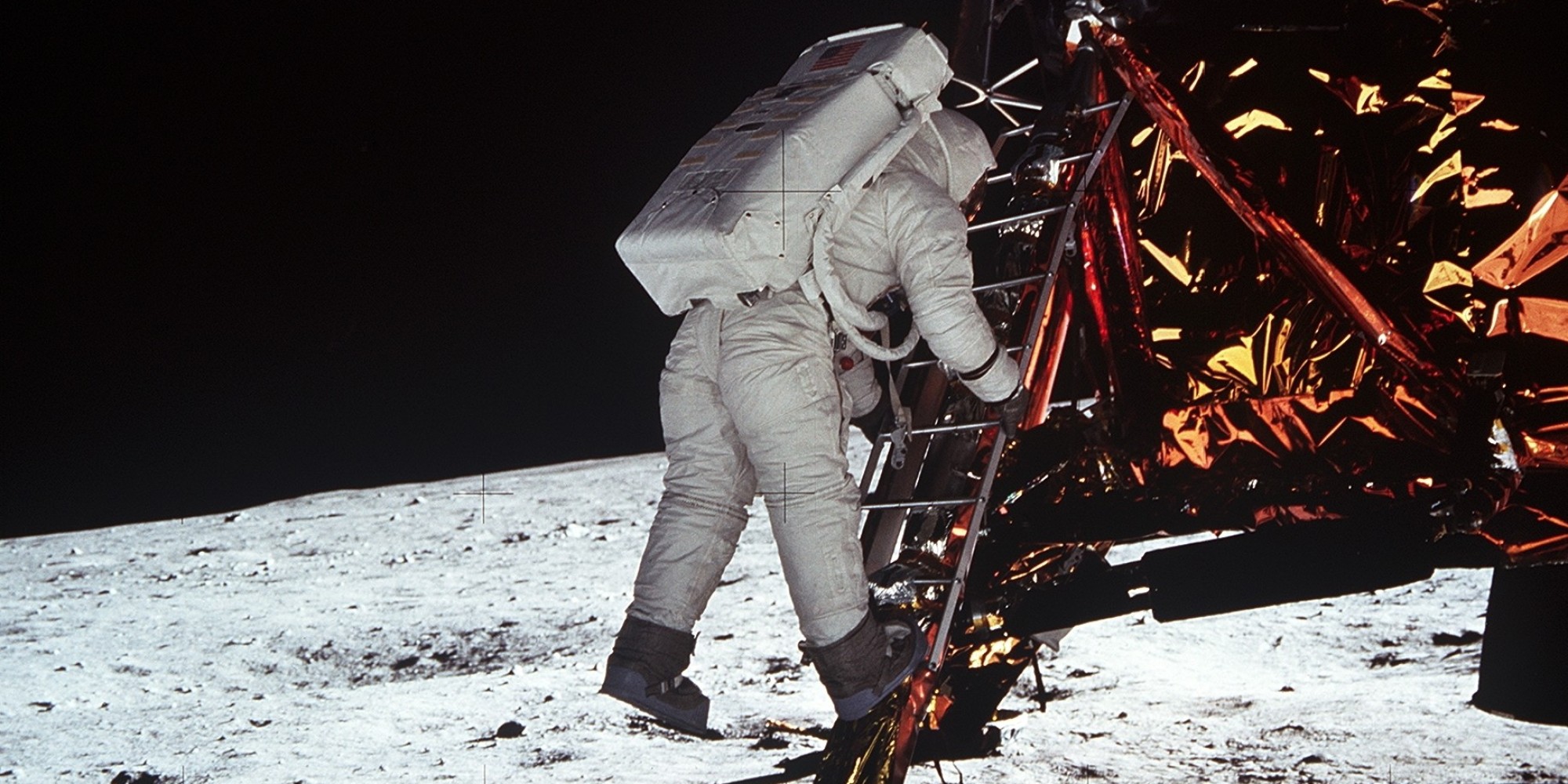 2006.g. NASA atklāja, ka ir pazaudējusi 1969. g. nolaišanās uz Mēness ierakstu oriģinālus
[Speaker Notes: http://www.reuters.com/article/us-nasa-tapes-idUSTRE56F5MK20090716]
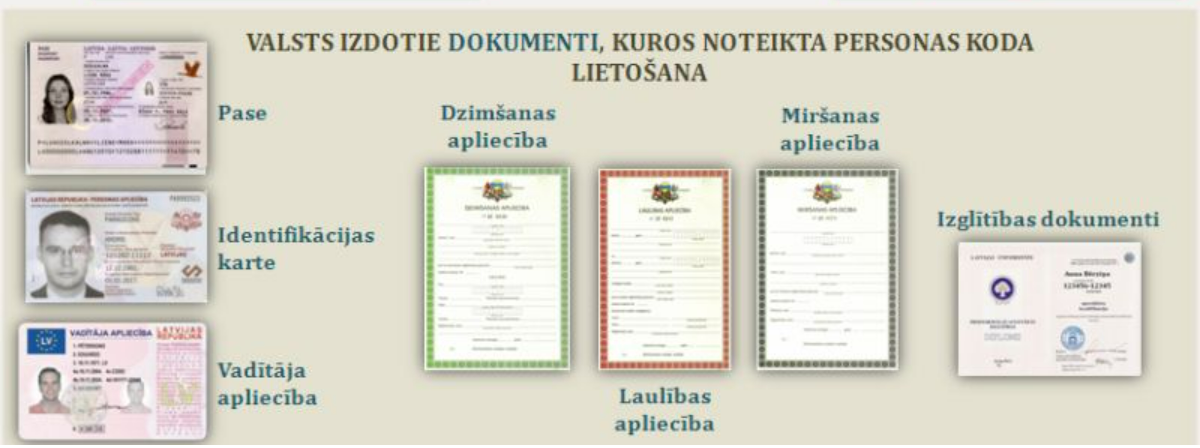 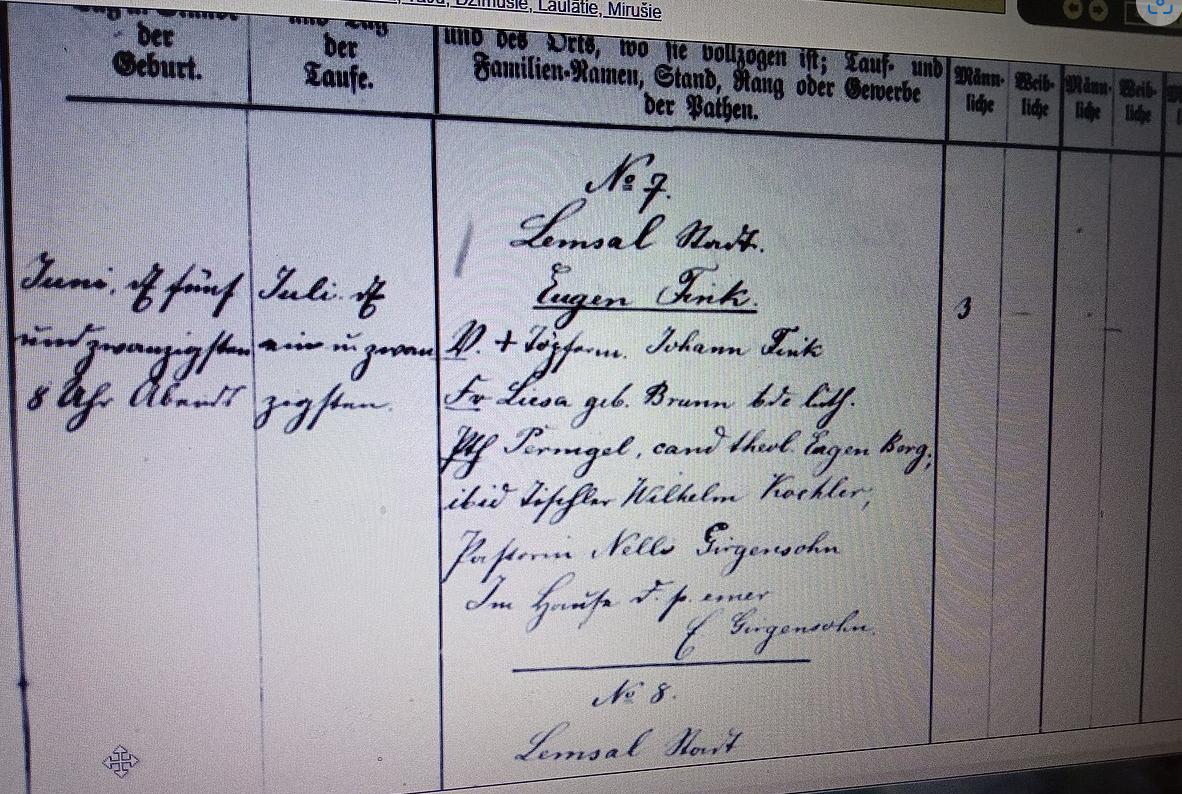 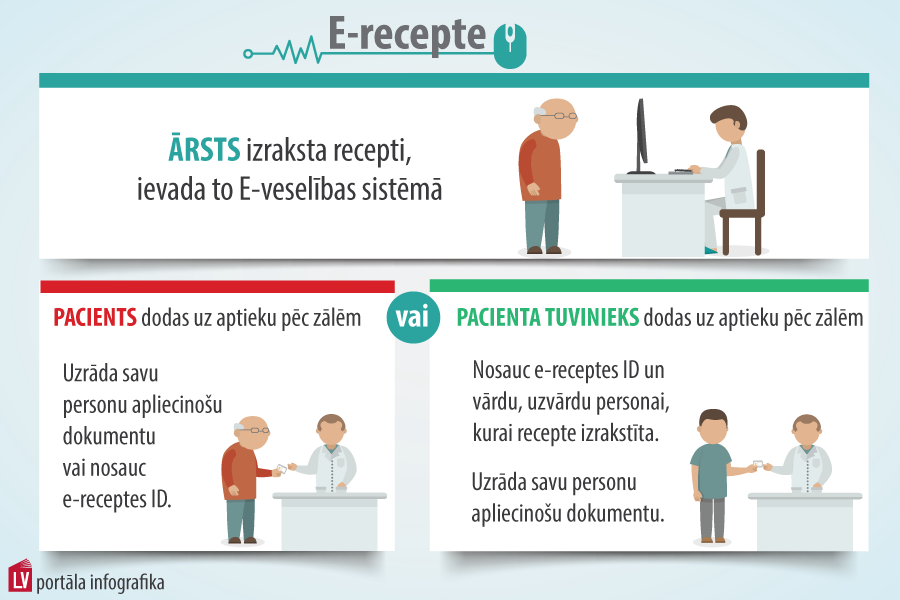 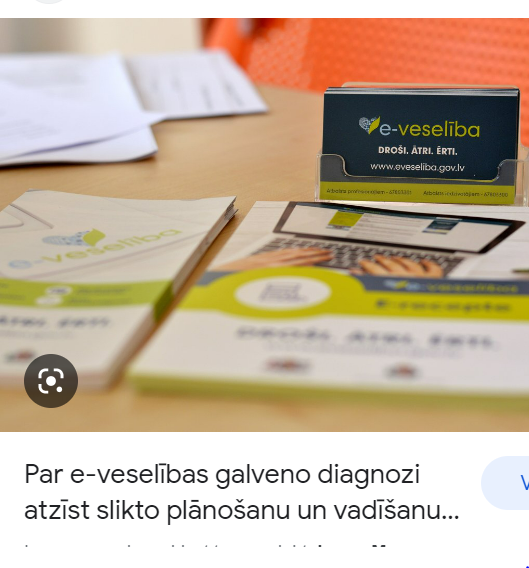 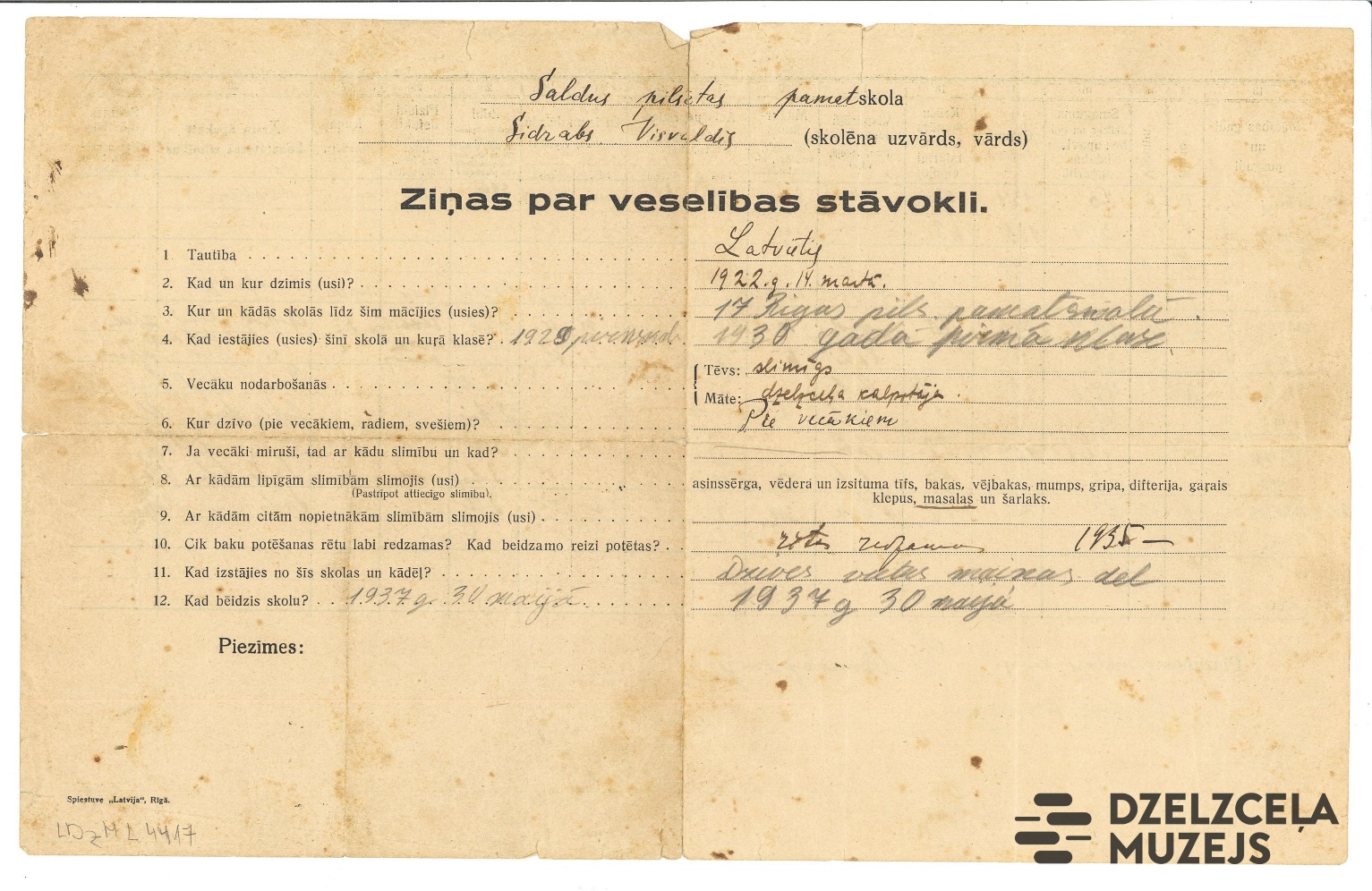 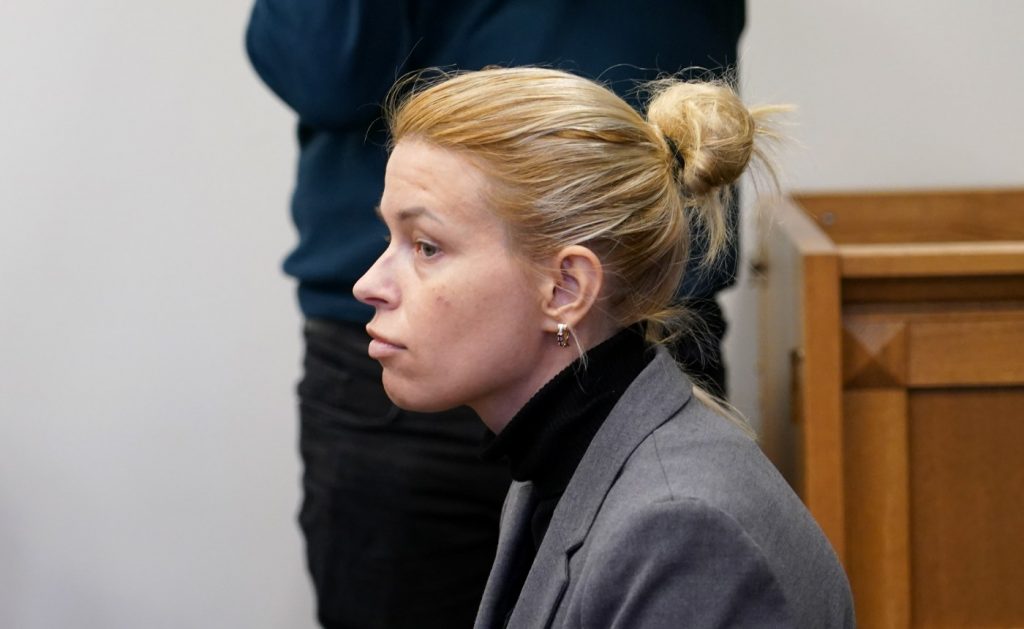 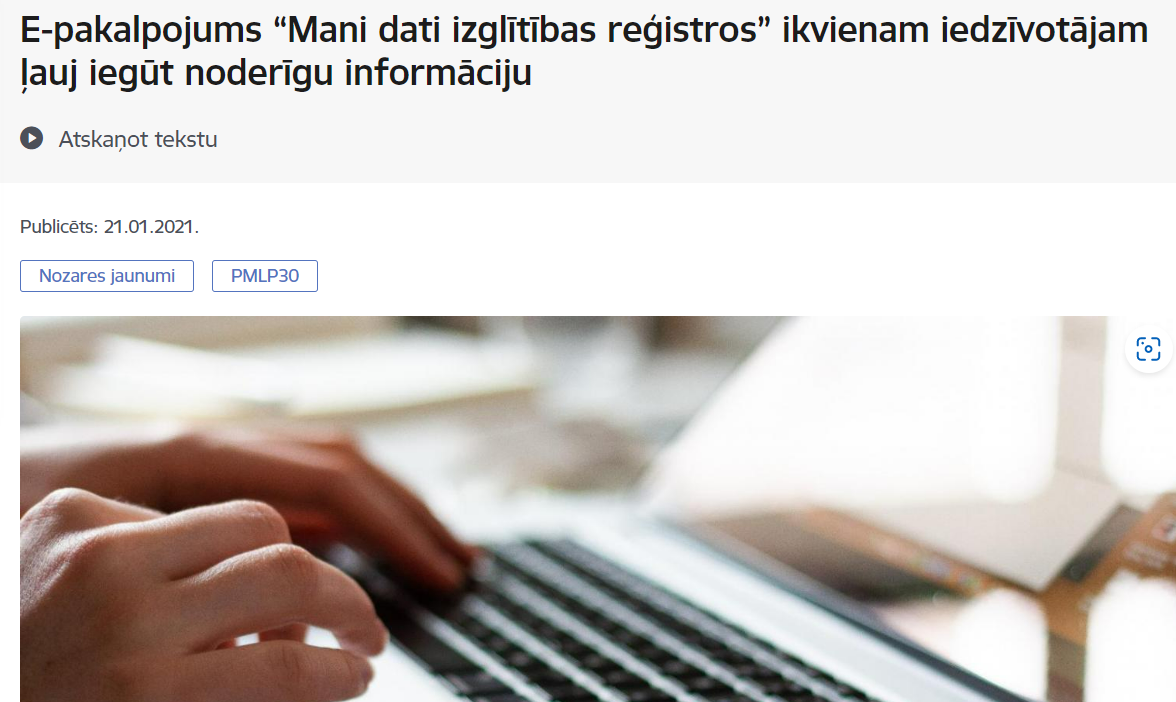 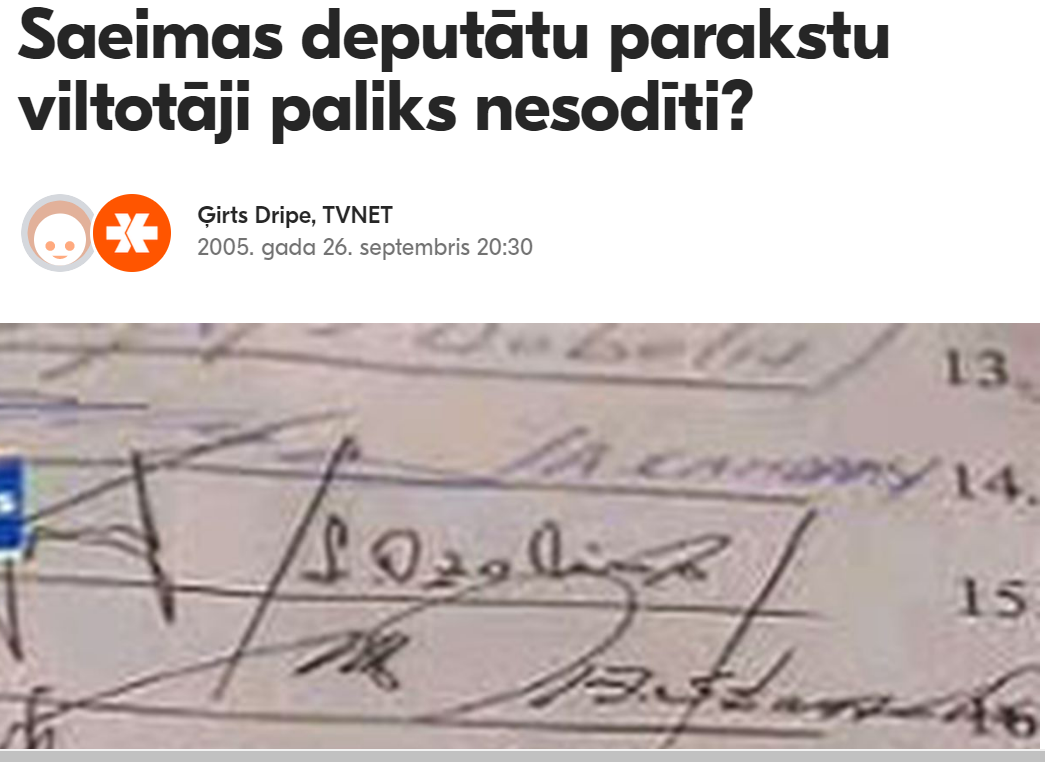 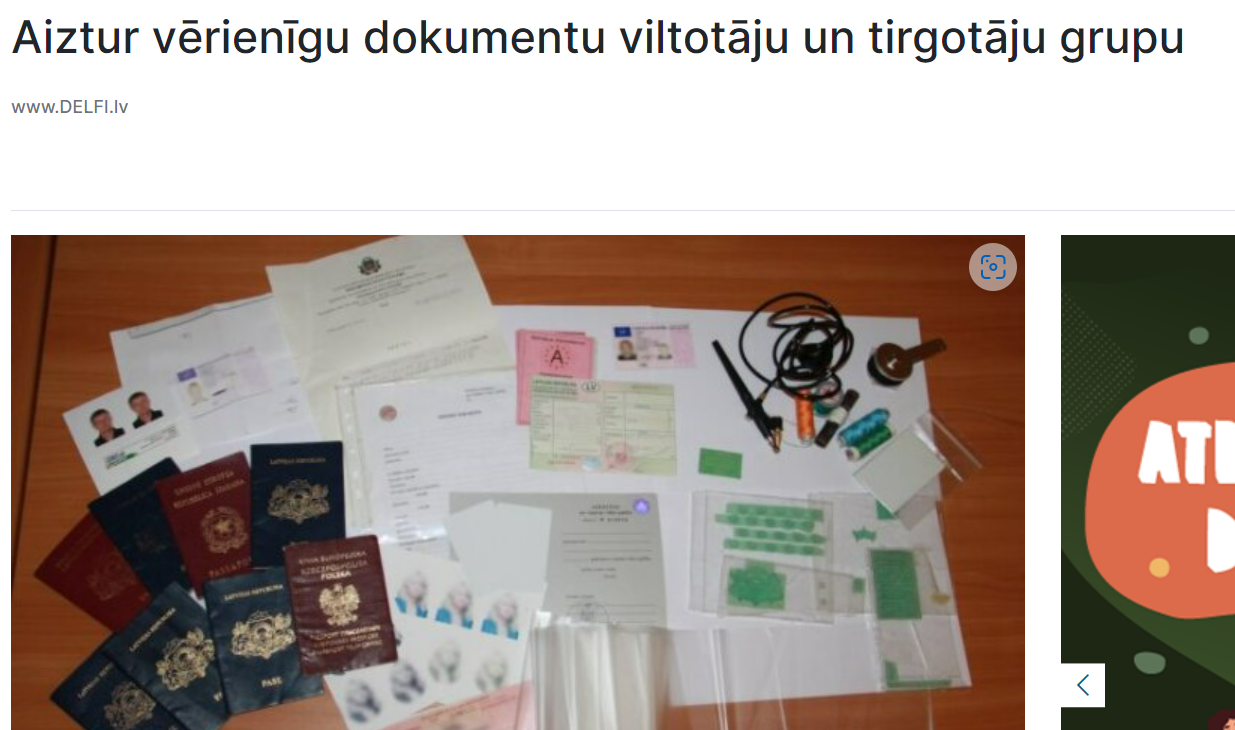 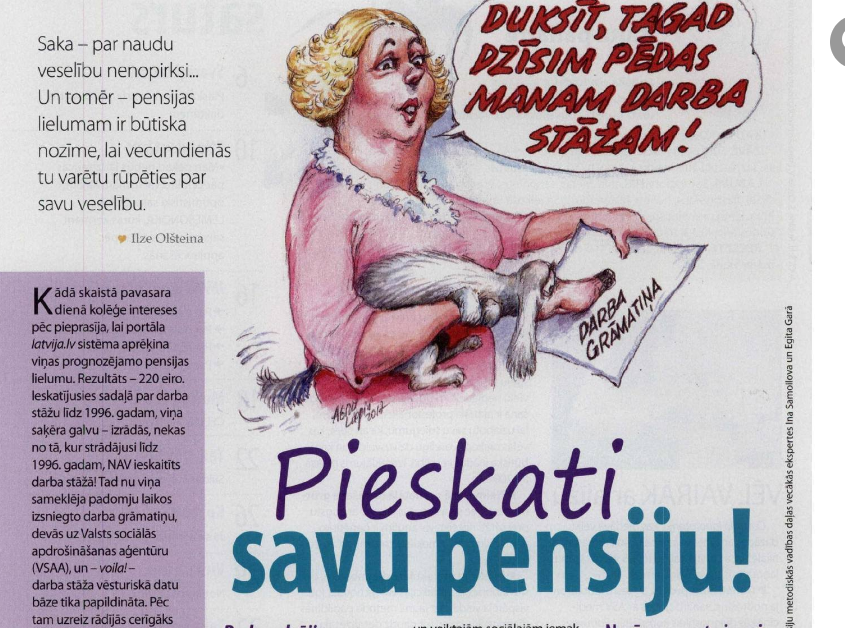 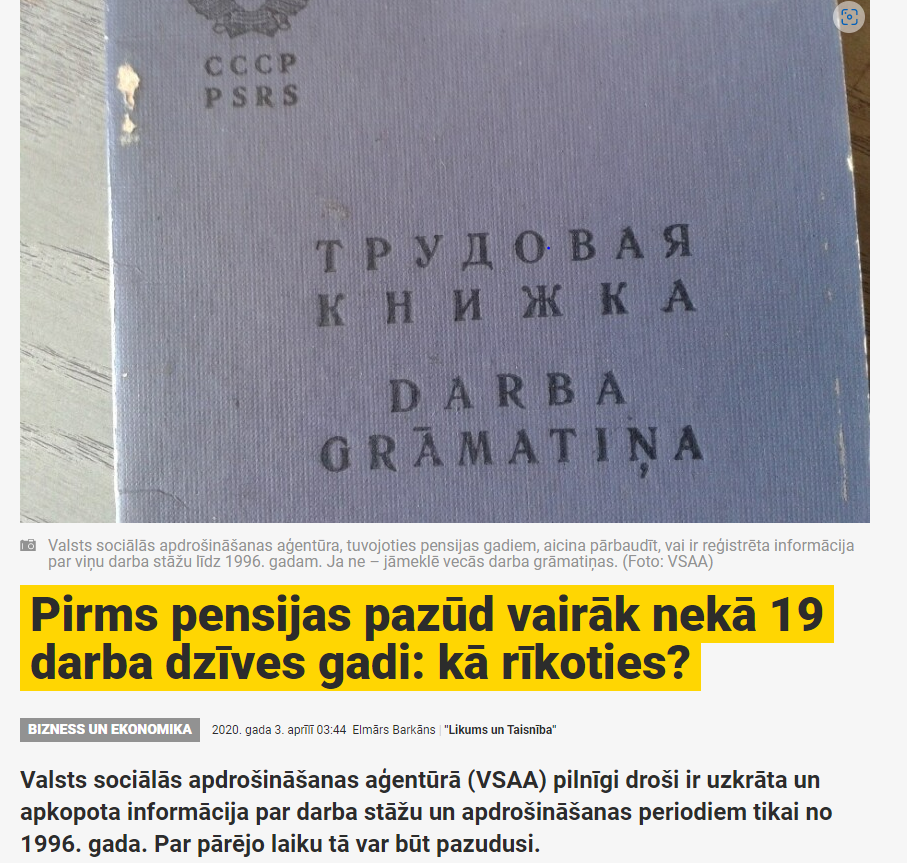 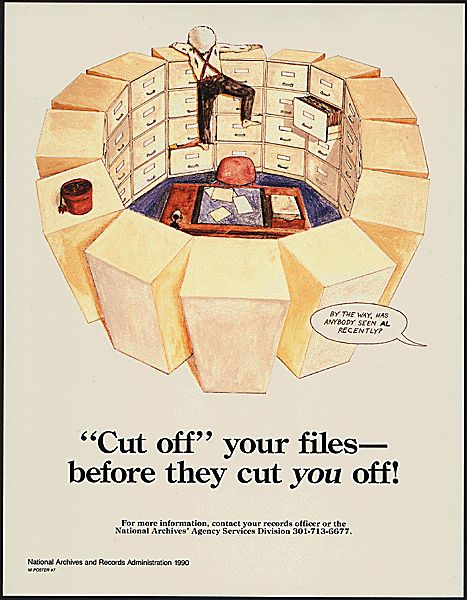 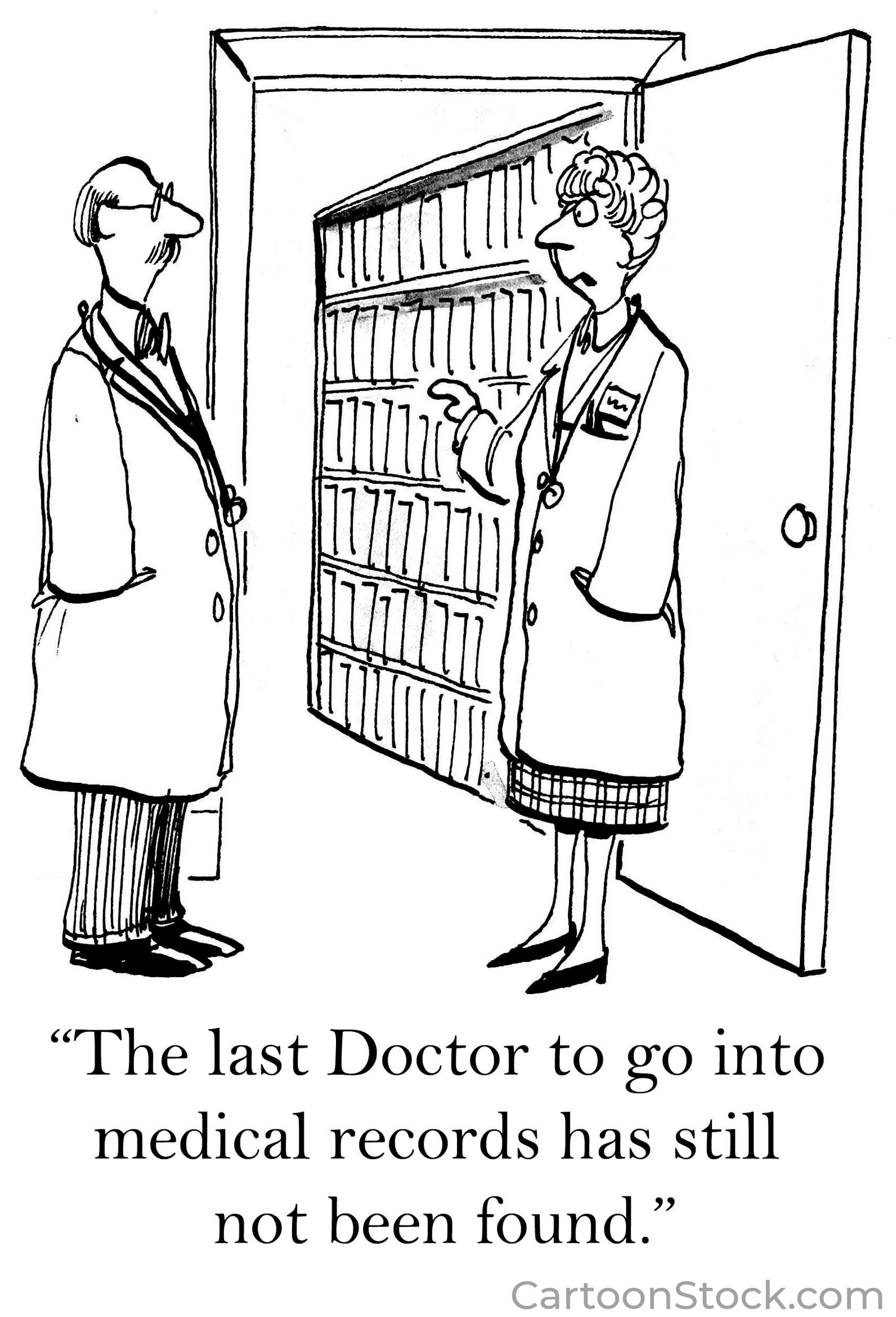 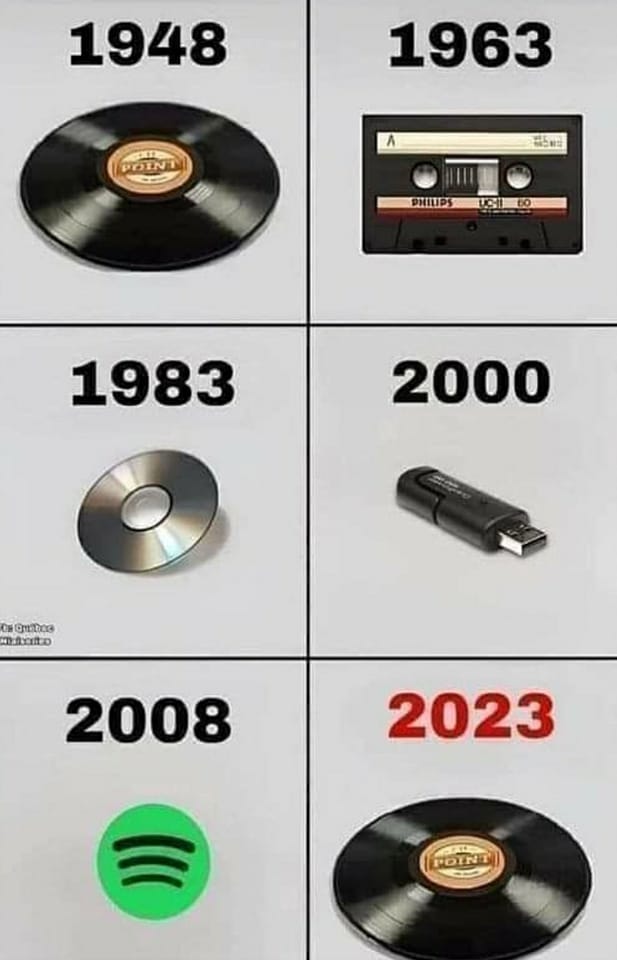 Arhīvu formāti:
XML 
PDF/A-1b
TXT UTF-8
TIFF
PNG
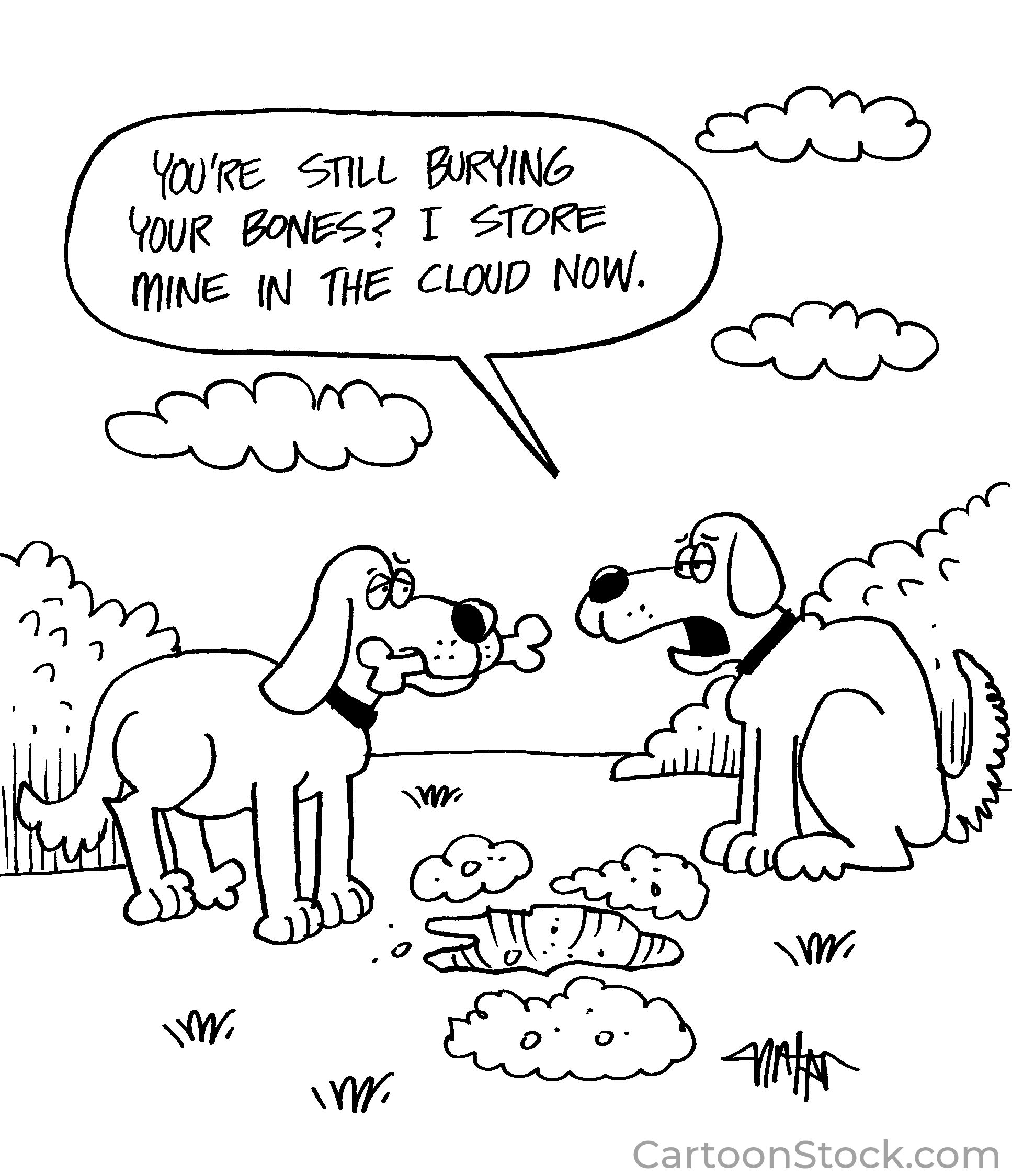 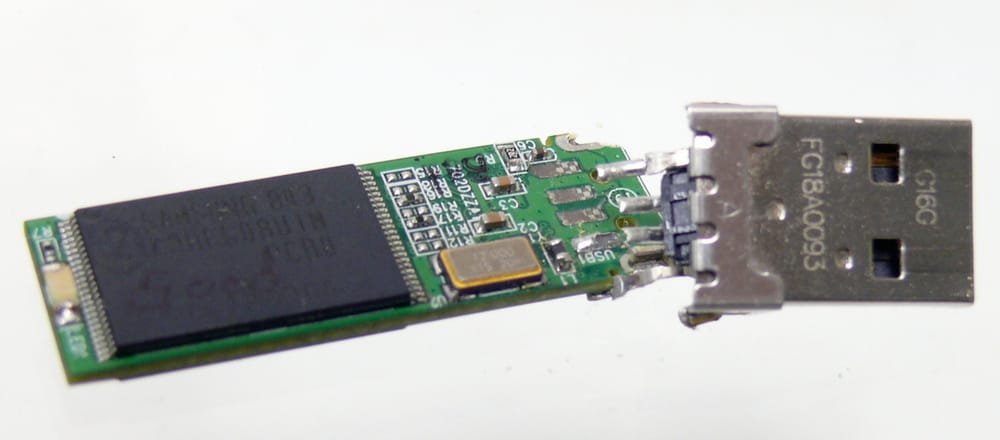 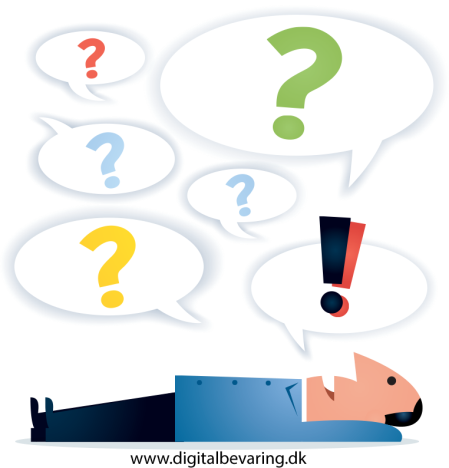